«Питание – 
залог здоровья»
Цель: в игровой форме познакомить детей с основами здорового питания.
Инсценировка стихотворения С.Маршака 
«Про девочку, которая плохо кушала».
«Полезные продукты» и «Вредные продукты»: яблоки, пепси-кола, геркулес, фанта, чипсы, кефир, капуста, морковь.
Режим питания
Завтрак
Задание. Определить на ощупь, какие крупы находятся в мешочках .
Задание. «Сорока кашу варила». Учащиеся  вытаскивают карточки с заданием: составить рецепт приготовления каши
Загадки о крупах и кашах:
1.Черна, мала крошка,
Соберут немножко,
В воде поварят,
Кто съест, похвалит. 

2.  Как во поле на кургане
     Стоит курица с серьгами.
 
3.  В поле метёлкой,
     В мешке жемчугом. 

4.  Весь из золота отлит,
     На солнышке стоит.
Не сама собой природа 
Хлеб на блюде подаёт.
Сколько требует ухода
Мать-земля на целый год. 
В каждый дом, на каждый стол
Хлеб пожаловал, пришёл,
В нём – здоровье, наша сила,
В нём – чудесное тепло.
Много рук его растило,
Сохраняло, берегло.

Задание.  Вспомнить и назвать 2-3 пословицы о хлебе.
Задание. А теперь изобразите одну из подобранных вами пословиц с помощью пантомимы
Обед
Задание. Из набора картинок выберите наборы для супа: щей,  ухи.
Задание. К обеду на второе блюдо полезны рыба или мясо. Назовите как можно больше назвать мясных и рыбных вторых блюд.
Ужин
КТО ПАСЕТСЯ НА ЛУГУ?- Далеко, далеко На лугу пасутся ко… - Кони? - Нет, не кони! 
- Далеко, далеко На лугу пасутся ко… - Козы?- Нет, не козы! 
- Далеко, далеко На лугу пасутся ко…- А, коровы! - Правильно, коровы! 
Пейте, дети, молоко — Будете здоровы!
Всегда нам пригодится …
Белая водица,
Из водицы белой
Всё что хочешь делай
Задание.  «Молочный аукцион». Что можно сделать из молока?
Советы здоровой пищи:
Воздерживайтесь от жирной пищи.
Остерегайтесь очень острого и солёного.
Сладостей тысячи, а здоровье одно.
Совет мамам, бабушкам: когда готовите пищу, бросьте в неё немножко любви, чуть-чуть добра, капельку радости, кусочек нежности. Эти витамины придадут необыкновенный вкус любой пищи, принесут здоровье.
Овощи и фрукты – полезные продукты.
Тест 
«Как вы питаетесь?»
Подсчитайте количество баллов. 
Ответ а - 2 очка, б - 1, в - 0.
21-24 очка, у вас отличный стол. Причин для беспокойства нет.
16-20 очков. Вы умело находите золотую середину в выборе блюд.
12-15 очков. Пересмотрите свое отношение к питанию.
0-11 очков. То, как вы питаетесь, из рук вон плохо! Более того, существует серьезная опасность для вашего здоровья
Составьте примерное меню питания на день в соответствии с предложенной схемой
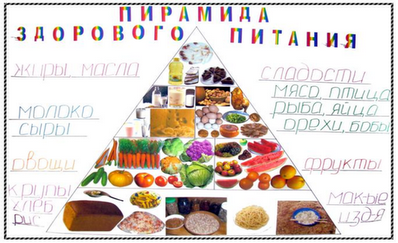 Спасибо за внимание!